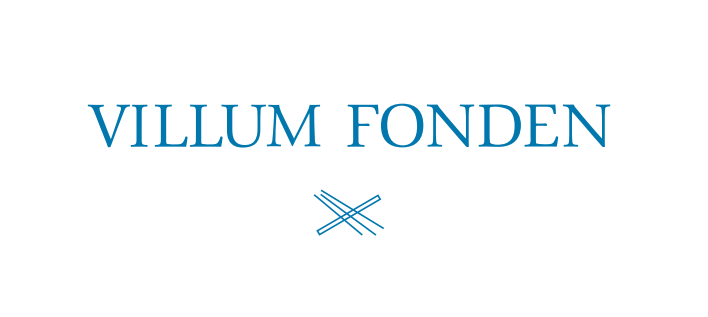 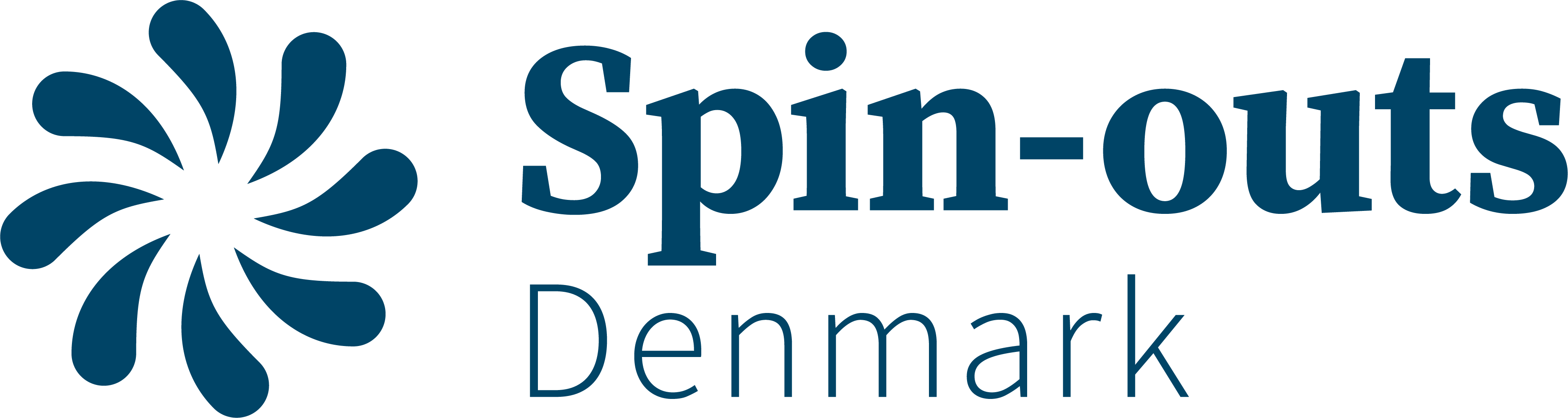 FROM RESEARCH TO BUSINESS
Spin-outs Denmark is a grant for young researchers from Danish universities who want to commercialize their research and create a spin-out company 

Spin-outs Denmark’s grant consists of one-year salary, bench fee, mandatory training in business development and tailormade support from mentor and business developer
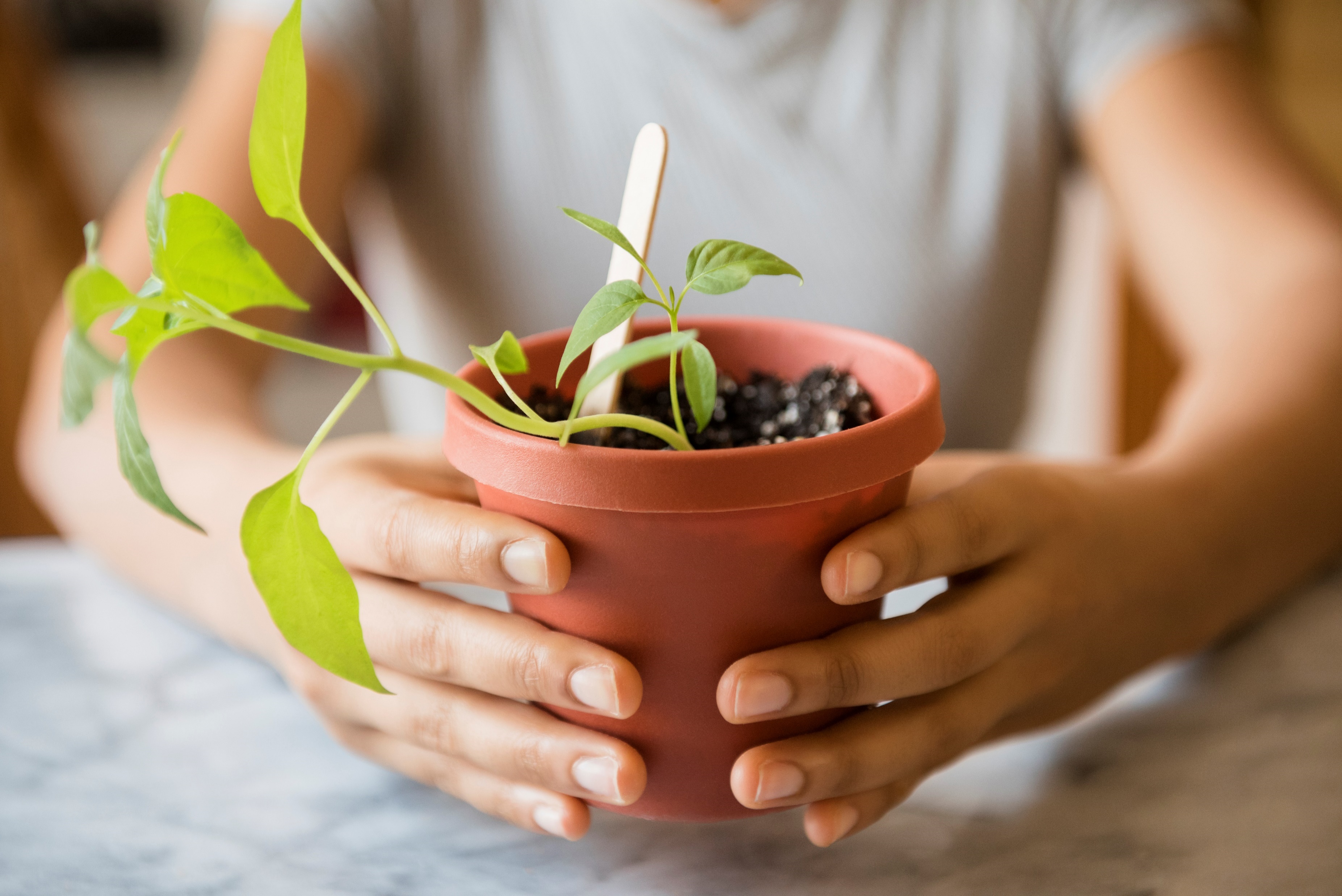 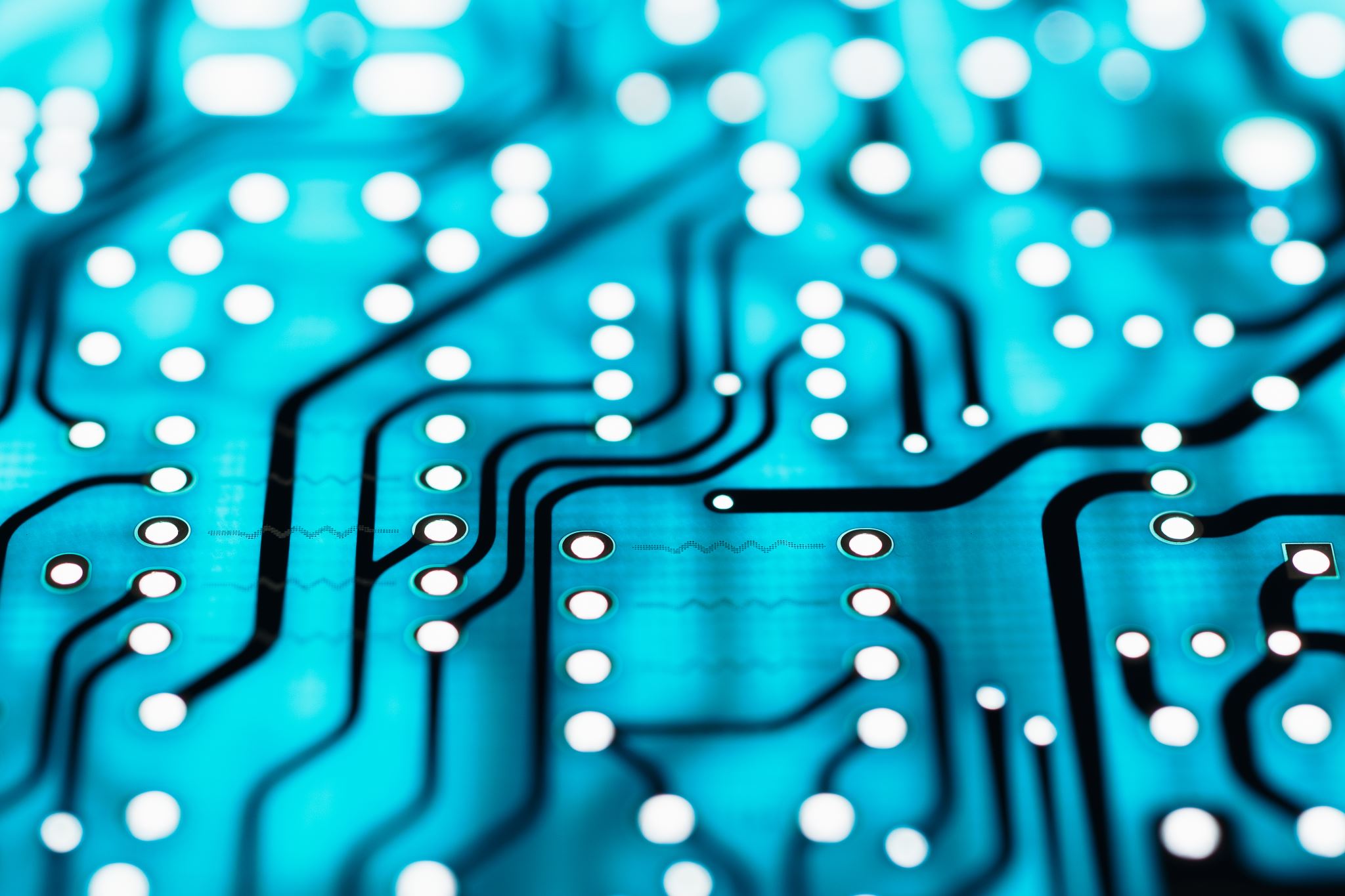 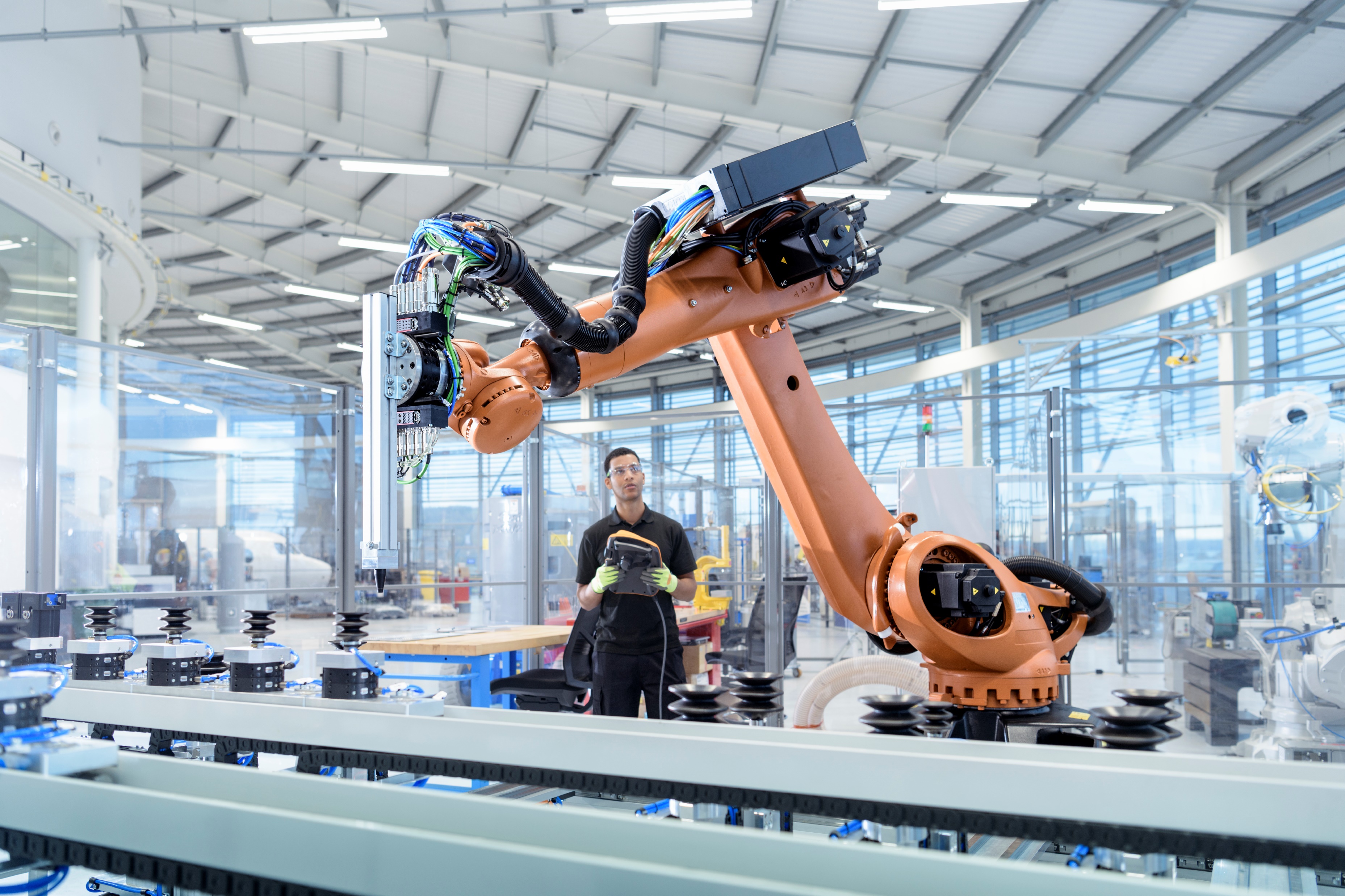 Who can apply? 
Junior researchers at postdoc level or equivalent who are inventor/co-inventor of research results with commercial potential within industry 4.0 technologies and solutions. The programme also invites researchers from Social Science/Humaniores to apply 

The application process
The application consists of both a written application and an oral pitch. The application process consists of several steps – from expression of interest to entering the programme – and it is expected to last a maximum of three months  

Assessment of the application  
The application is assessed by three sets of criteria: Research excellence and innovation height, Business potential and value creation, Implementation (team, action plan etc.)

How to apply
Contact your local tto-office, or find the relevant information below


Erhverv og Innovation/ AU Enterprise and Innovation
Kommercialisering og IP, Aarhus University
Universitetsbyen 14, DK-8000 Aarhus C
	Phone: +45 9358 8257
Find us at LinkedIn or spinouts.dk